Мастер класс с родителями знакомство с программируемым мини-роботом «Умная пчела»

  


                       

                                             Провела воспитатель                   Томащук Е.А  
 

 Бердск 2022
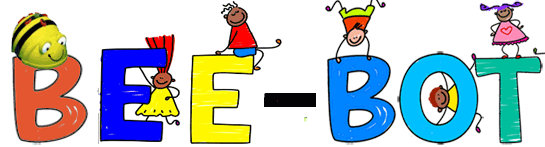 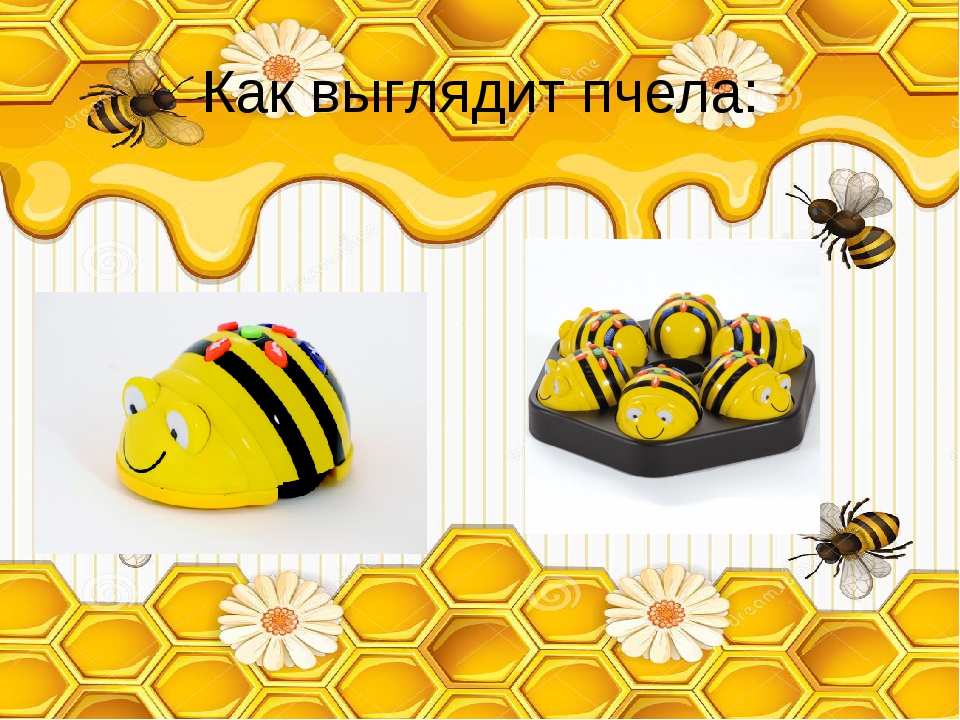 :--игры сэлементами
Цель мастер-класса:
Показать возможности решения образовательных задач посредством использования мини-роботов Bee-bot в совместной деятельности с целью формирования основ элементарного программирования в детском саду.
В процессе игры с «умной пчелой», у детей происходит развитие логического мышления, мелкой моторики, коммуникативных навыков,
 умения работать в группе, умения составлять алгоритмы,
 пространственной ориентации, словарного запаса, умения считать.
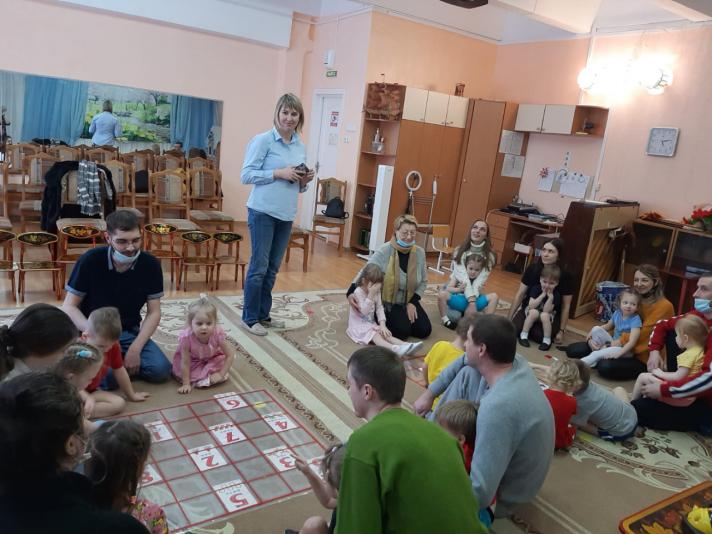 Все родители  были разделаны на две команды .Каждая команда получала возможность показать свою эрудицию  ответив вопрос .И только  после правильного ответа .Команда программировала пчелку .
Содержание игровой детской
деятельности с Умной Пчелкой:
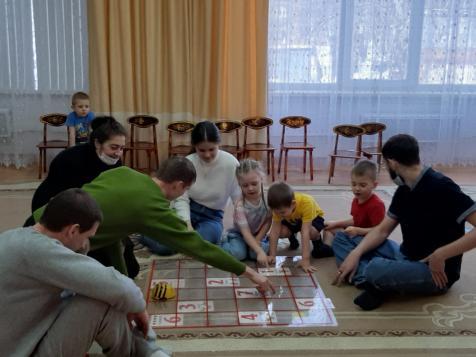 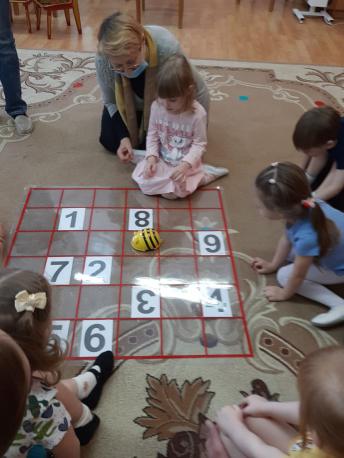 -Развитие умение составлять алгоритм
-Развитие логического мышления 
-Развитие умение работать в коллективе 
 -Развитие умение считать 
Развитие мелкой моторики рук 
Развитие коммуникативных навыков .
-
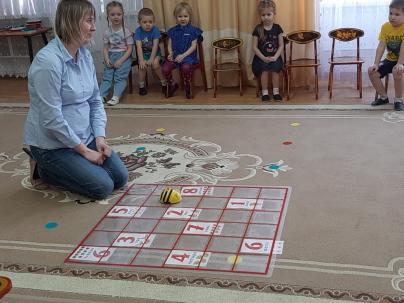 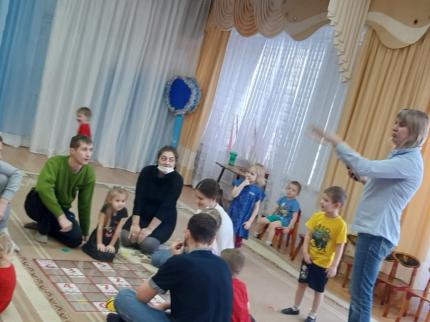 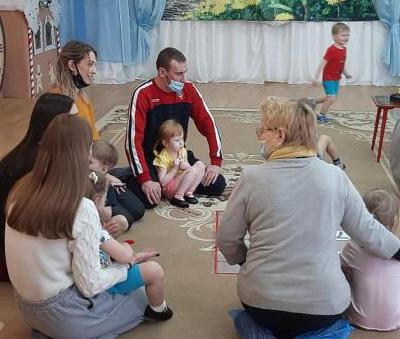 -игры на
развитие
воображения
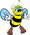 Села на шиповник пчелка -Укололась об иглку,С удивленьем прожужжала У тебя есть тоже жжжало?!
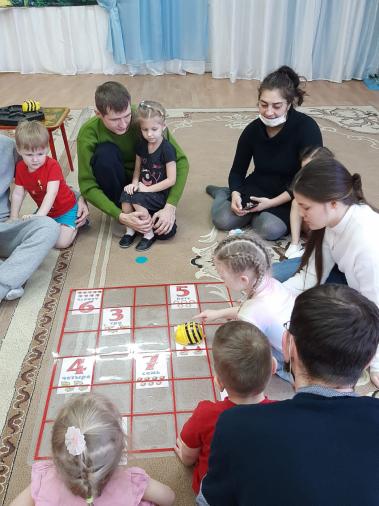 :
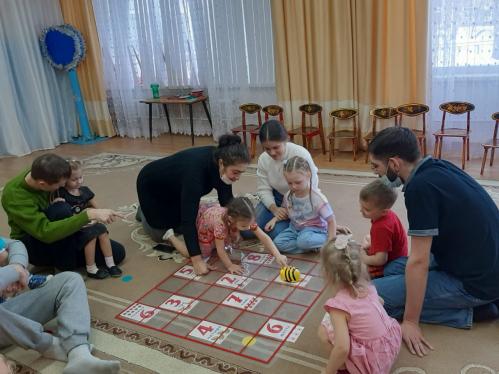 -игры наустановление причинно-следственных связей
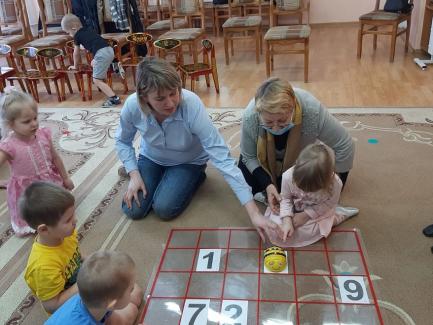 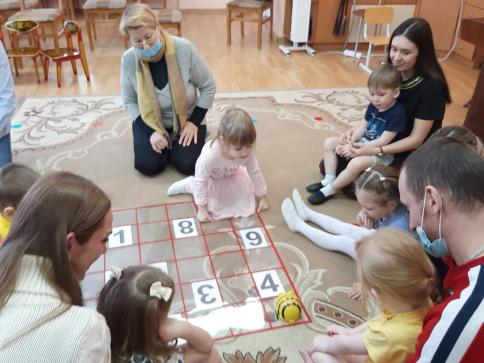 Спасибо за внимание .